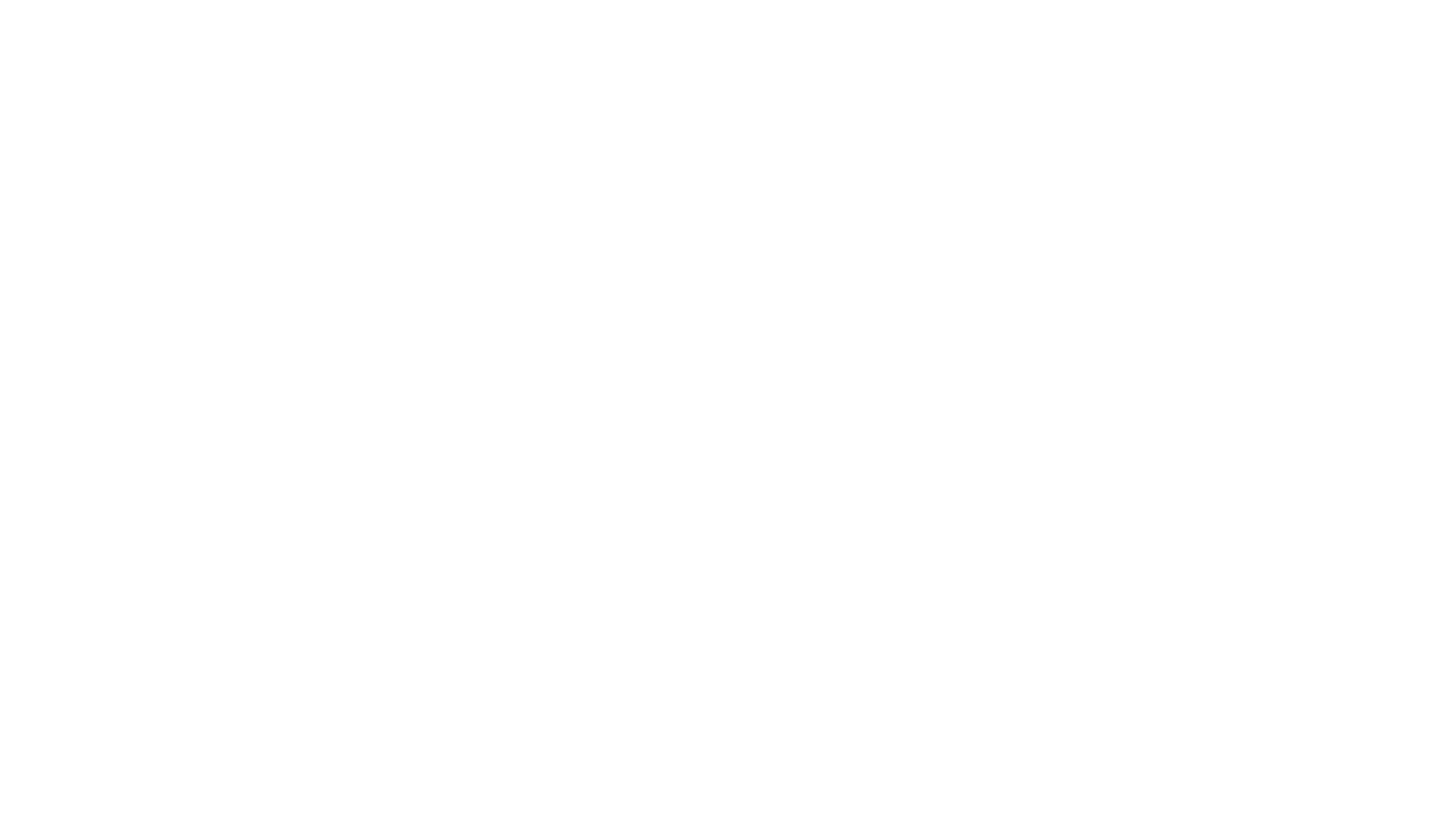 Téma 1: Základní pojmy a Historie mentoringu pro děti a dospívající
14.10.2020
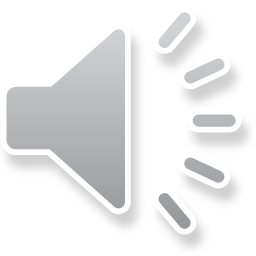 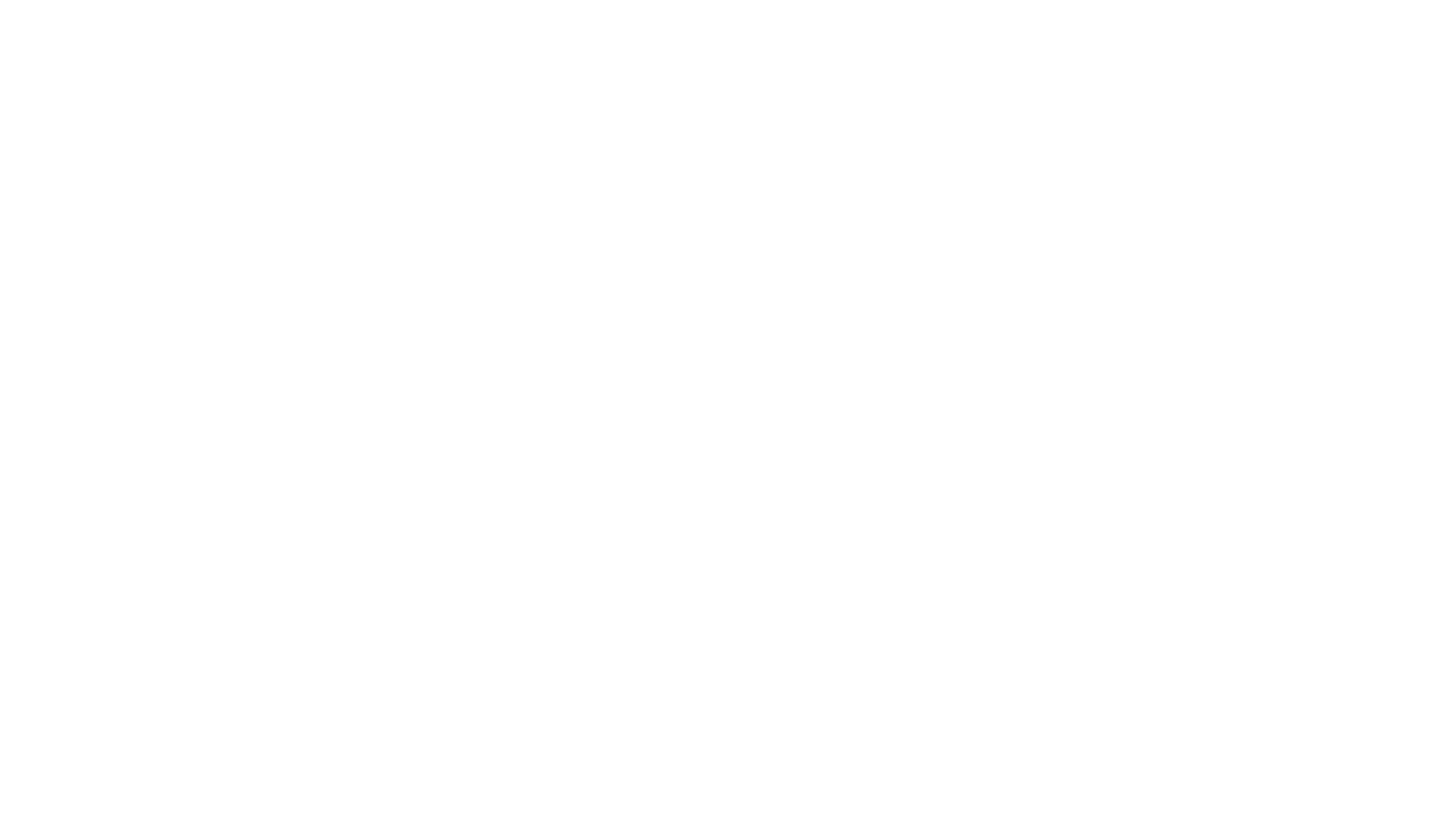 Přirozený mentoring
Náš ´dobrý dospělák´: Zamyslete se nad tím, kdo byl váš přirozený mentor v průběhu vašeho dětství  a dospívaní. 
Mentor: Dospělý, se kterým jsme trávili čas a bylo nám to příjemné, který nás podporoval v našich zájmech, talentech – které uměl rozpoznat, pomohl nám orientovat se ve světě a mohli jsme se na něho obrátit v případě potřeby o pomoc. Pamatuje si naše narozeniny
Vzdálenější příbuzný, trenér, soused, učitel, vedoucí v kroužcích apod.
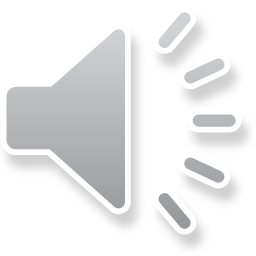 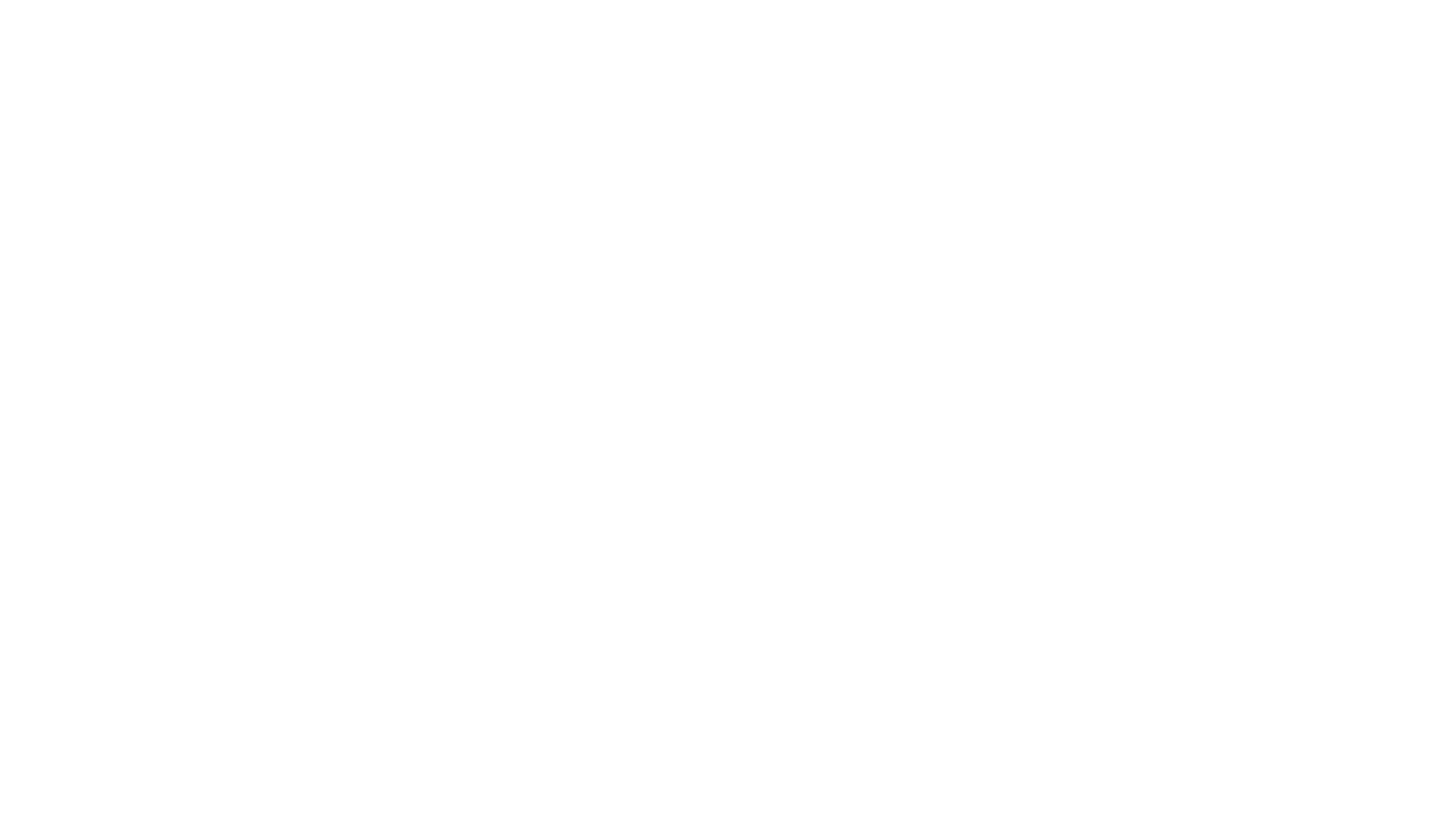 Definice mentoringu
Mentoring je fenomén: Principy mentorských vztahů můžeme ve společnosti nalézt už od pradávna sítích mezilidských vztahů.
Slovo ´mentor´pochází z řečtiny
Poprvé se slovo Mentor objevilo v Homérově eposu Oddysey: Odysseus při odchodu války svěřil svého syna Telemacha MENTOROVI. 
Dnes se jedná o vztahy dětí a dospívajících s jejich významnými dospělými, kteří ovlivňují dospívaní mladé generace.
Definice: Mentoring je specifický vývojový mezigenerační vztah staršího, zkušenějšího Mentora a jeho chráněnce, ve kterém Mentor svého chráněnce podporuje, oba mají zájem na rozvoji schopností, talentů a dovedností menteeho. Ve vztahu se vytváří bezpečné emocionální pouto, které je charakteristické pro mentoring a odlišuje mentorský vztah od jiných bězných interakcí např. mezi dítětem a dospělými v jeho okolí, např. ve volnočasových aktivitách.
Mentorský vztah má 5 základních charakteristik
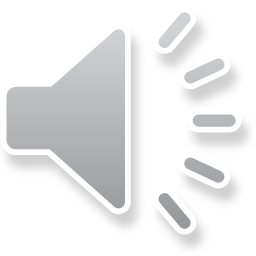 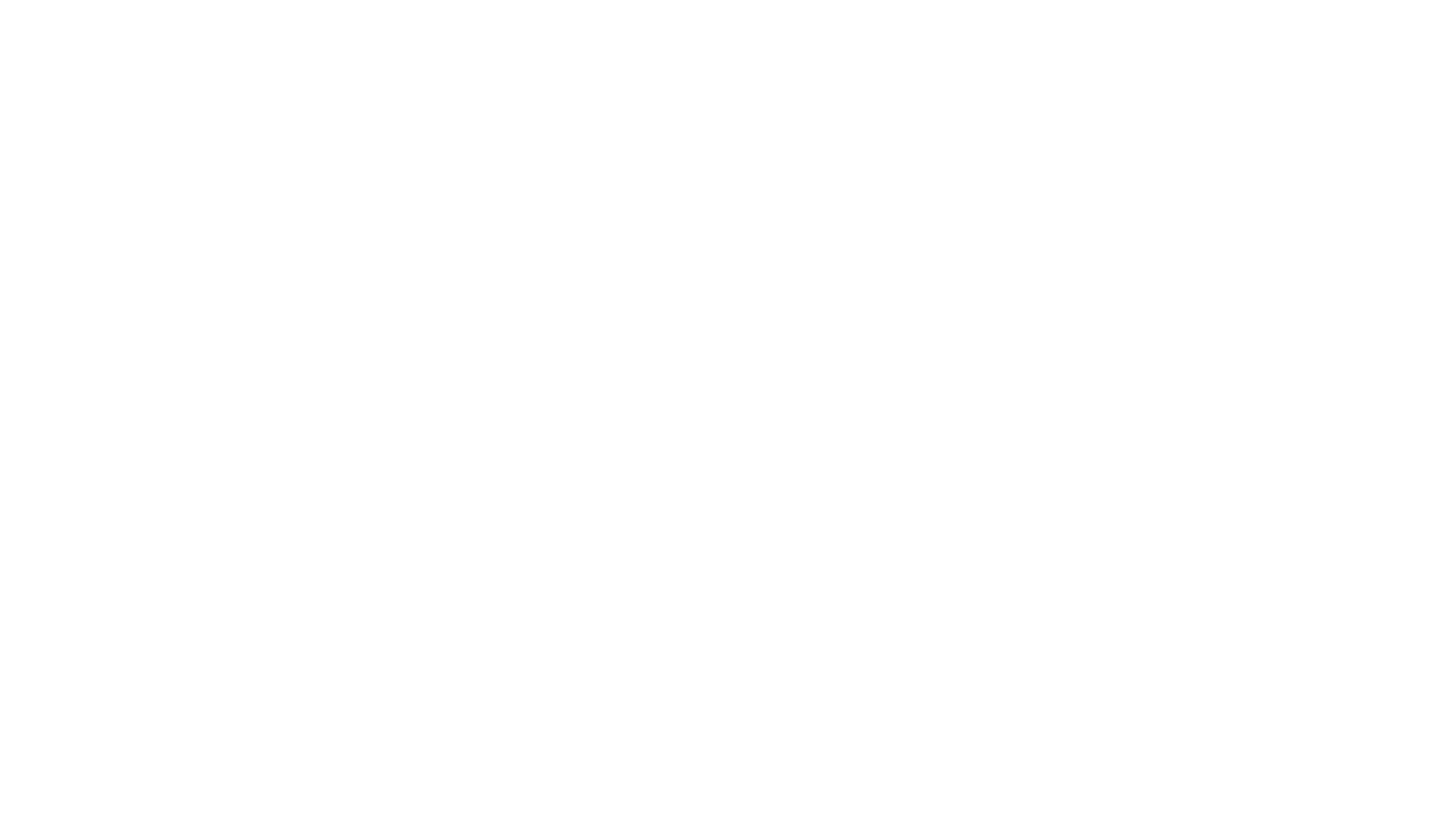 Pět základních charakteristik mentorského vztahu a jeho přínosy
Mentorský vztah je vždy individuální a jedinečný svým charakterem a obsahem, které se formují osobnostmi mentora a dítěte. Vytváří se proto specifické a originální interakce, vycházející z osobností aktérů vztahu.
Je to vztah partnerský, přátelský, ve kterém probíhají procesy učení – kognitivní, emočně-sociální a osobnostní rozvoj dítěte
Vztah definovaný typem podpory: Mentor může svého svěřence podporovat instrumentálně nebo emočně podle situace. Ve formálním mentoringu může být vztah na určitý typ sociální podpory primárně zaměřen (např. s daným cílem nebo jen s cílem příjemně trávit společný čas a prospívat dítěti takovým pravidelným zážitkem)
Asymetrický, ale reciproční: Asymetrie je dána rozdílem ve věku, zkušenosti, moci mezi mentorem a dítětem. Vztah je primárně zaměřen na přínos pro dítě. Když funguje, mentor zažívá pocit naplnění a satisfakce z jeho činnosti.
Dynamický vztah: Vztah má svůj vývoj a dynamiku, mění se v čase.
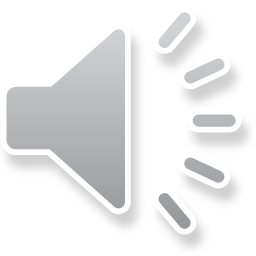 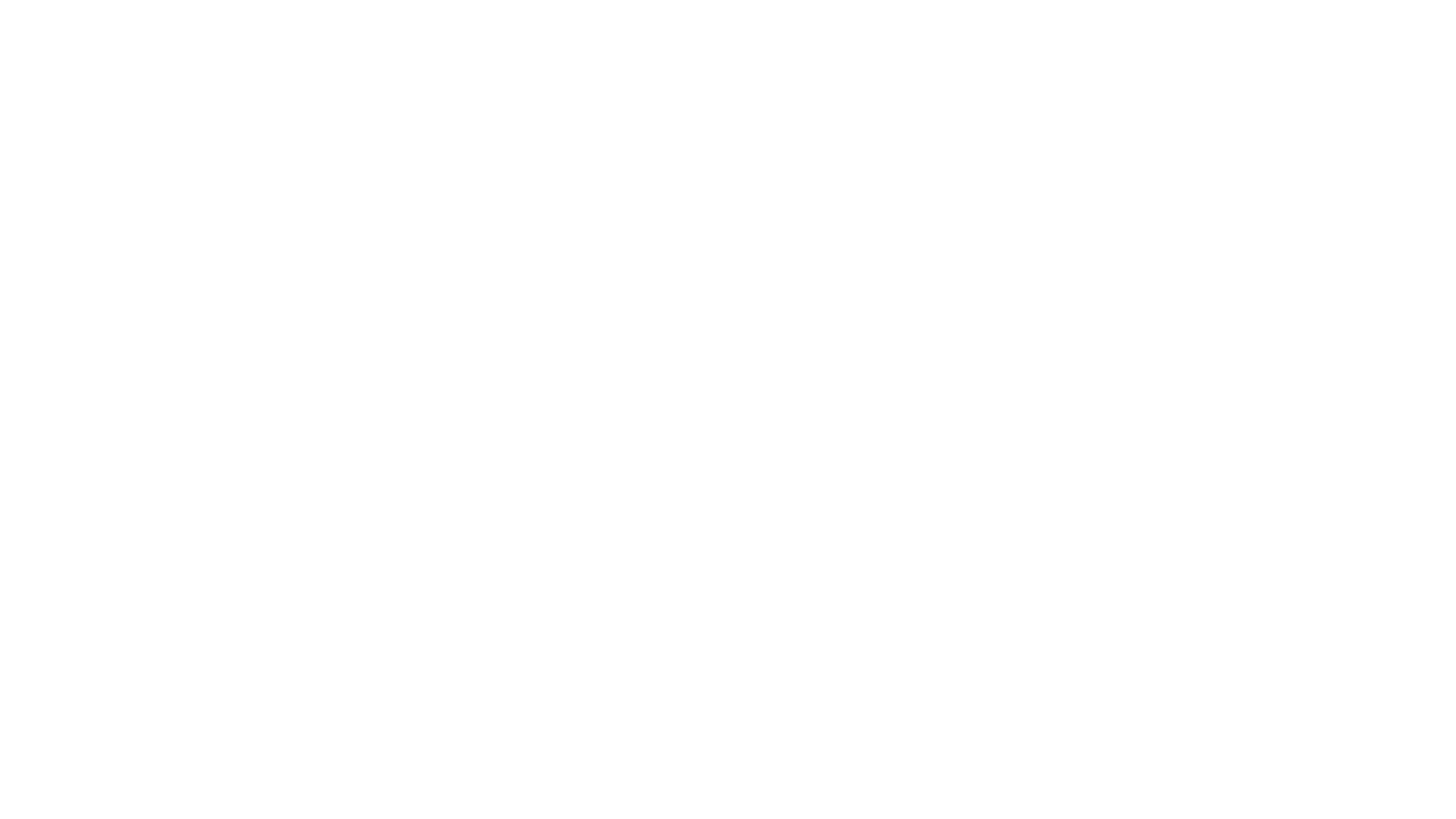 První vlna mentoringu:
První aktivity kolem hnutí Friendly Visitors v USA na přelomu 19. a 20. století
Hnutí Progressive Movement kolem soudce Soudu pro Mladistvé (Youth Court) v Chicagu (od 1899)
Nová sociální situace přechodu do měst, urbanizace, industrializace
Počátky sociálních věd
-) Založení hnutí Big Brothers Big Sisters,
YMCA, YWCA
Druhá vlna mentoringu: 
Přelom 80. a 90. let 20. stol.
Postmoderní doba, proměna rodiny a sociálních vztahů
Rozpad tradičních vztahů v komunitě (velkých rodin, sousedských vztahů, komunity jako bližší soužití skupiny lidí
Groundbreaking study: Evaluace programu BBBS V USA (Tierney et al., 1997).
Vznik formálního mentoringu ve 20. století
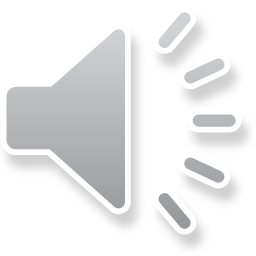 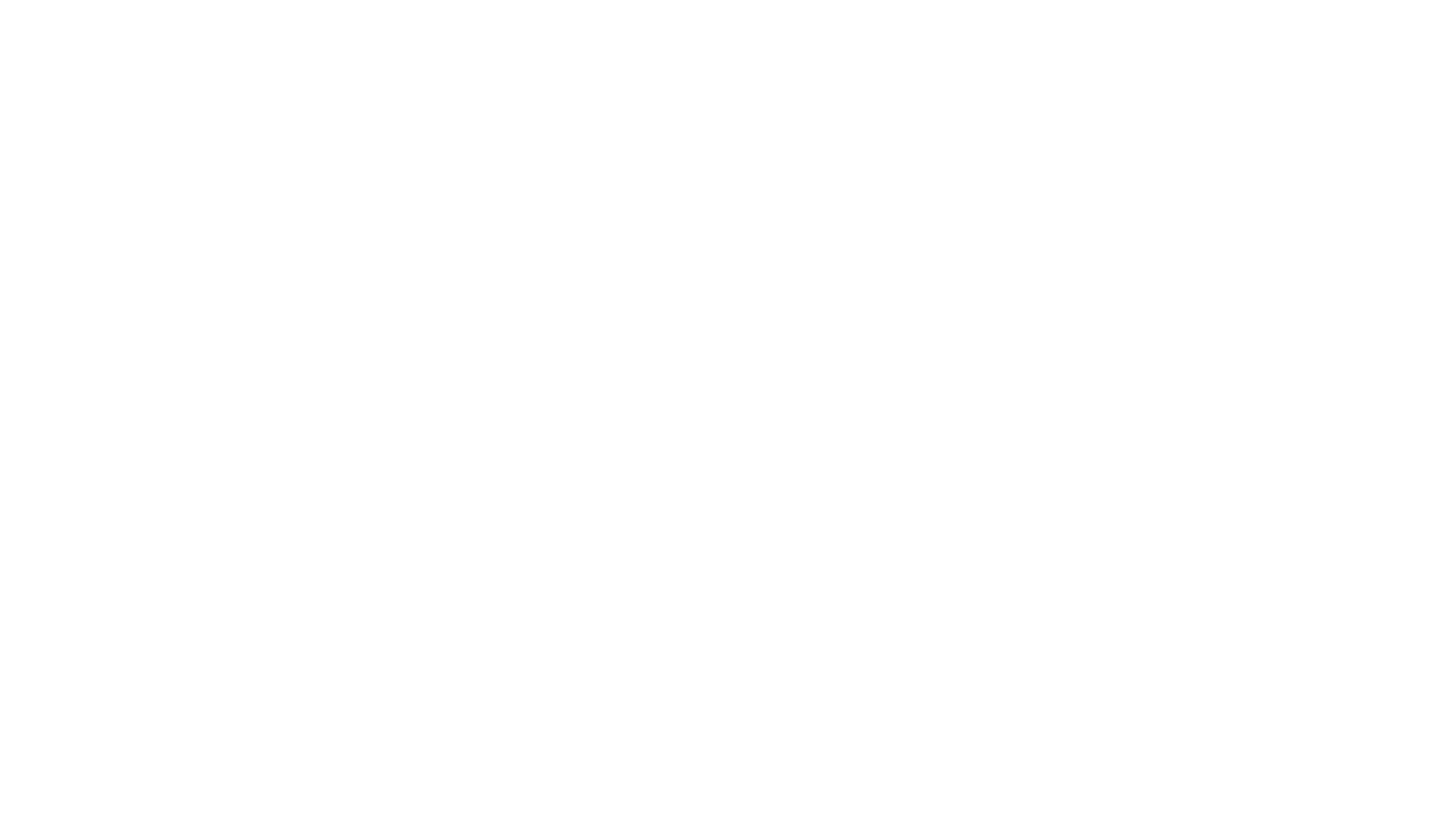 Hnutí mentoringu pro děti a dospívající cont.
Výsledek evaluace BBBS: Experimentální RCT Studie. Prokázala, ze v porovnání s ohroženými dětmi bez mentora – díti s mentorem z BBBS vykazovali:
O 45%, resp. 37% menší riziko zneužívání drog
O 31% menší riziko, že někoho uhodí
O 36% menší riziko záškoláctví
O 3% lepší školní výsledky a kompetence
O 2.5% zlepšení důvěry a vztahu s rodiči, a podobně i s kamarády a vrstevníky
O 36% menší výskyt lhaní rodičům
Masivní rozšíření mentoringových programů hlavně v USA.
V ČR BBBS/Pět P od roku 1996 spojeno s propagací občanské angažovanosti, dobrovolnictví a obnovou občanské společnosti. 
Další programy s využitím principů mentoringu, aniž by se  ´mentoringový program´ nazývaly.
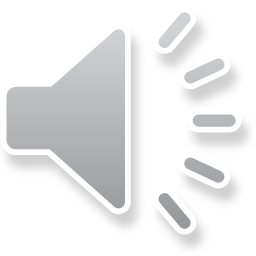 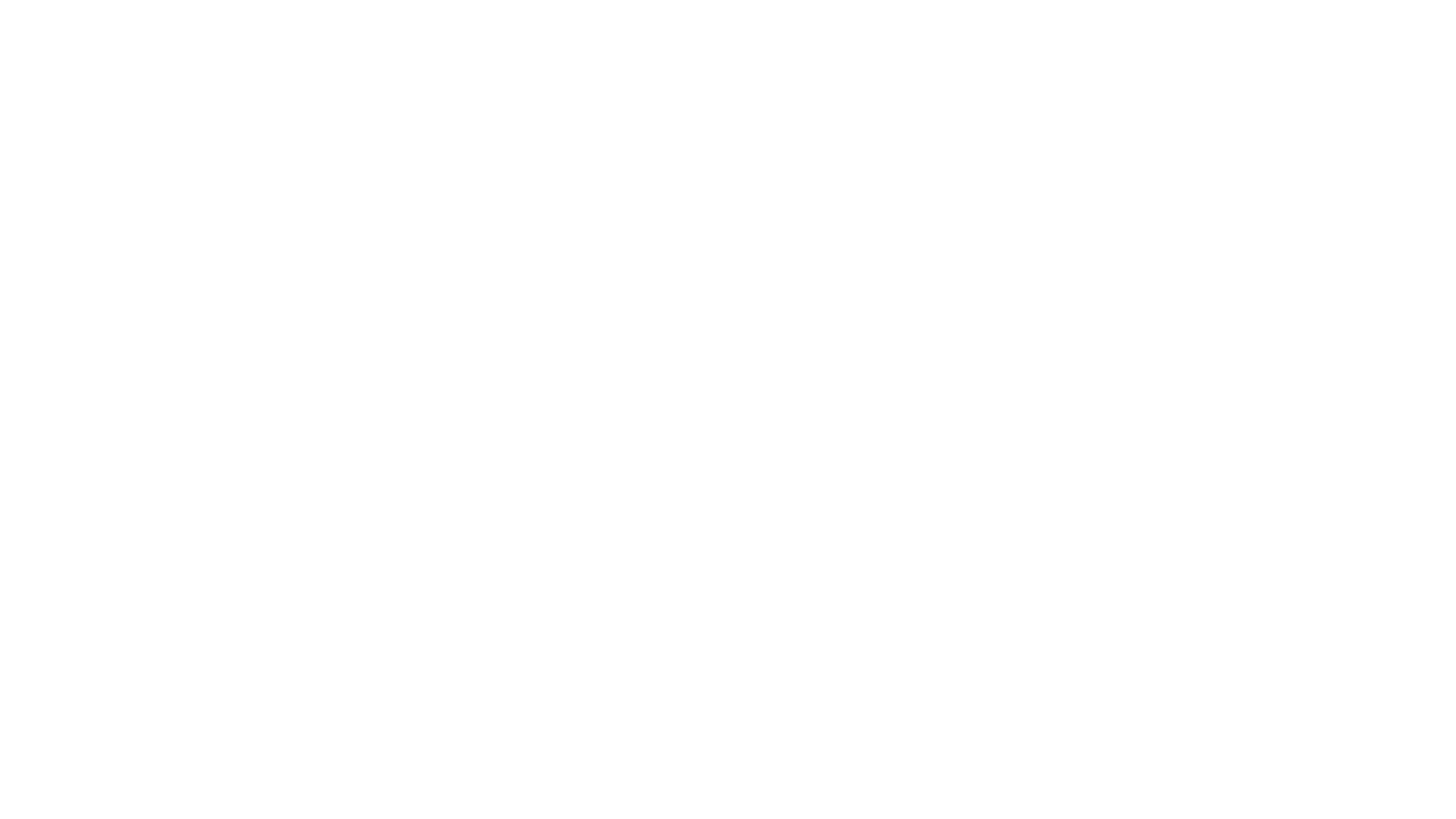 Programy podle prostředí: Škola, doučování, tréning dospívajících, kteří předčasně ukončují školní docházku, mentoring jako volnočasová aktivita.
Mentoring v sociálně-znevýhodněných rodinách
Programy podle formy vztahu: Dítě-dospělý, Dítě – Dítě (Starší – Mladší vrstevník), Dospívající-mladý dospělý – zkušenější dospělý mentor apod. 
Instrumentální – Zaměřený na cíl x Vztahový – zaměřený na rozvoj podporujícího vztahu s dítětem, zájmový
Další příklady aplikace principů mentoringu: Sociální služby pro děti a dospívající – Nízkoprahové kluby, zájmové kroužky apod.
Formy mentoringu pro děti a dospívající
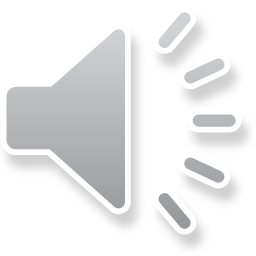 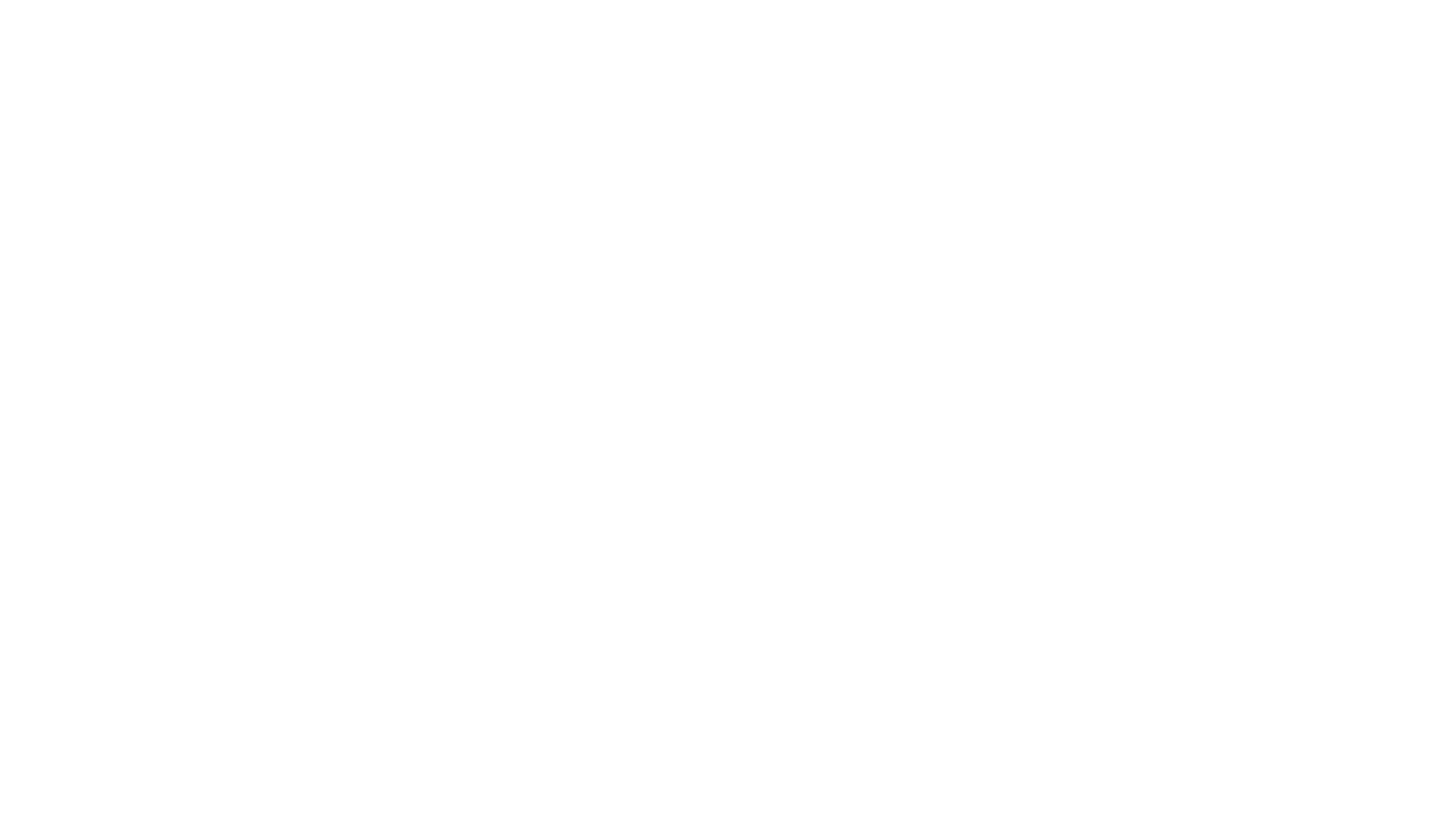 Současné přístupy formálních mentoringových programů
Youth-Initiated Mentoring: Mentoring, iniciovaný dítětem. 
Nejnovější přístup ve formálních programech
Podrobnosti uvedu na závěr kurzu – dopracujeme se k informaci o tom, jak vývoj mentoringových programů k tomuto přístupu dospěl
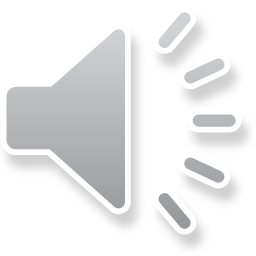 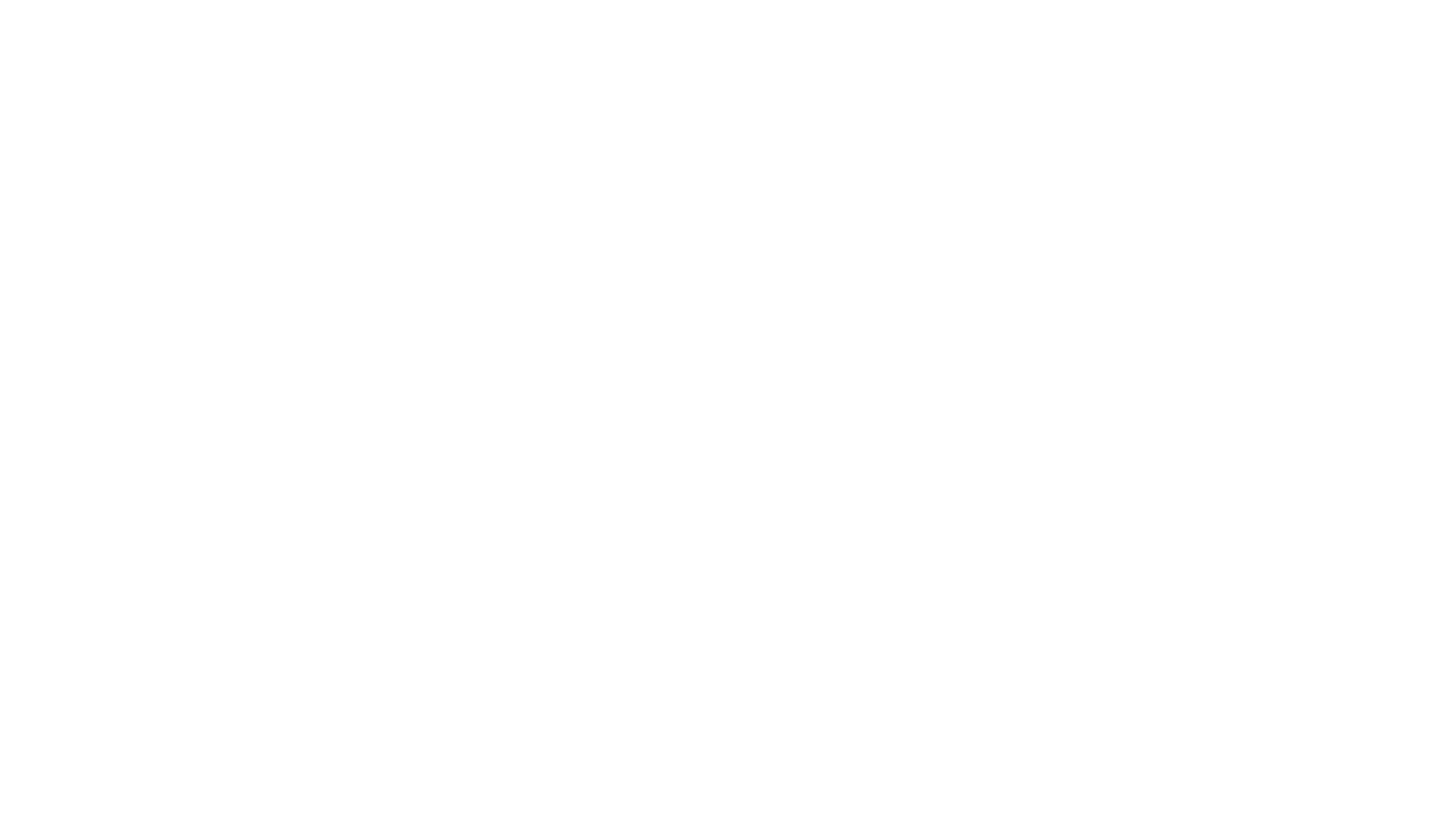 Další formy mentoringu v intervencích a programech
Business
Prostředí vysokých škol při zaučování budoucích profesionálů (učitelé, zdravotní sestry apod).
Doplňte sami

Poznámka k rizikům přirozeného mentoringu: 
Vztahy se mohou formovat mezi mladšími a staršími vrstevníky nebo s dospělými, kteří jsou vzorem chování, které není prosociální – např. dětské gangy. Film Léon (1994, J. Reno, N. Portman).
O přirozeném mentoringu mezi současnými dětmi a dospívajícími toho moc z výzkumu nevíme, zejména výzkum v EU je v tomto směru na začátku.
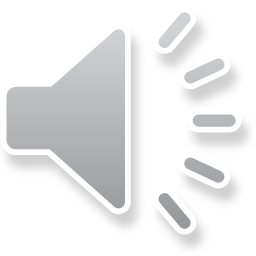 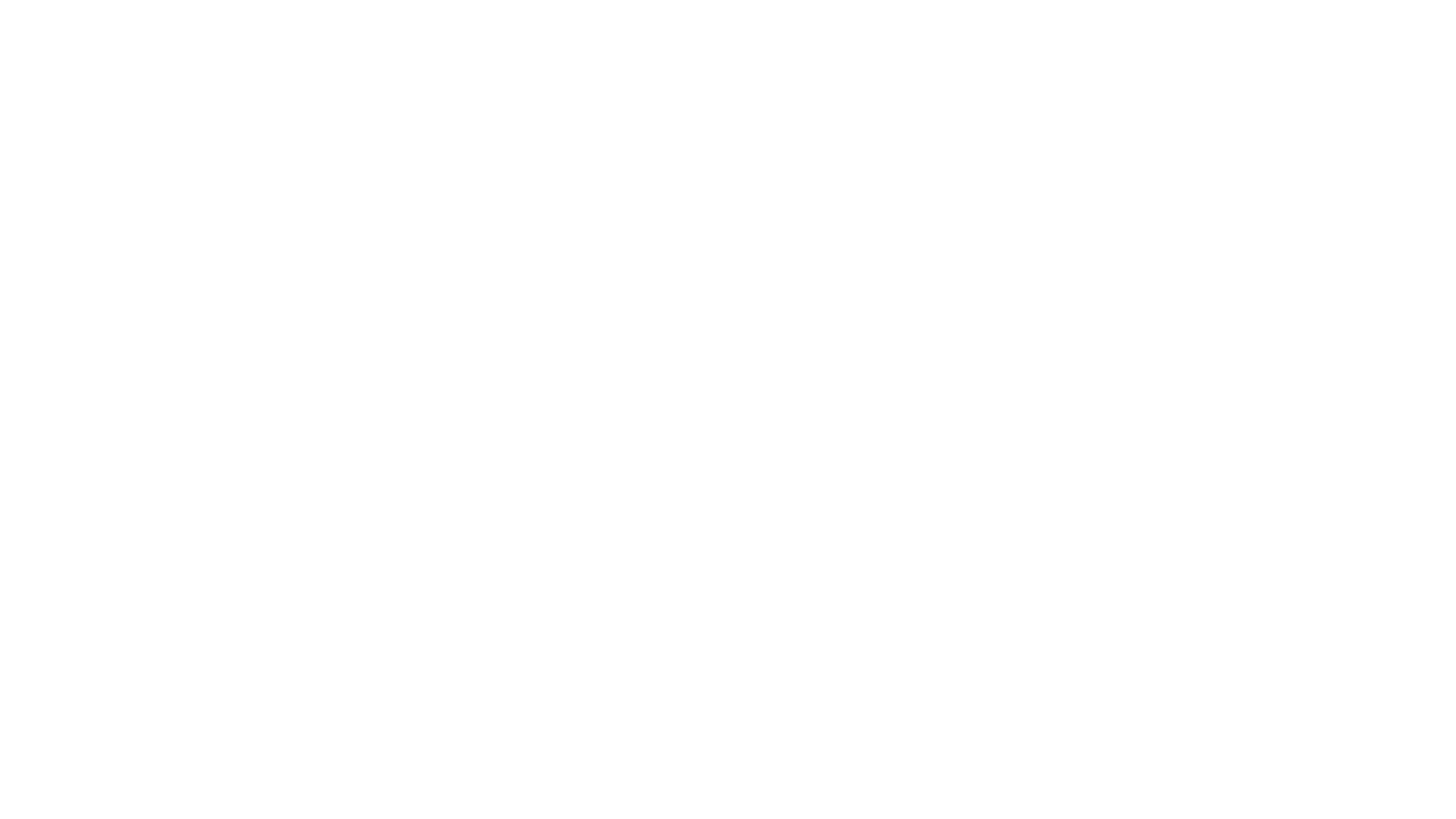 Brumovská, T., Seidlová Málková, G. (2010): Mentoring. Výchova k profesionálně vedenému dobrovolnictví. Praha, Portál. 
Strana 1- 36
Literatura
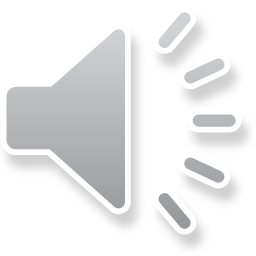 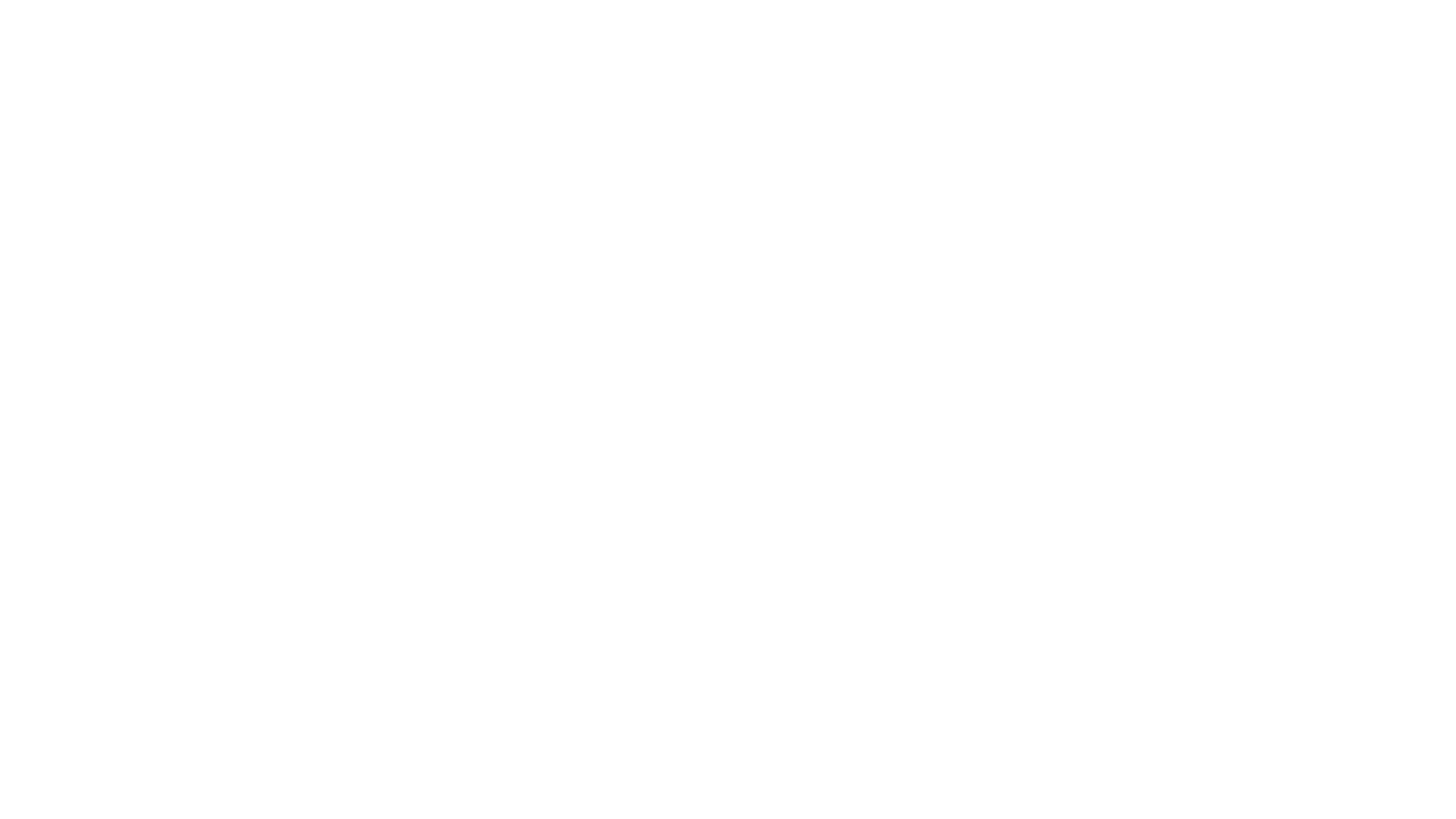 Napište 500 Slov krátké úvahy o vašem mentorovi
Zamyslete se nad svým mentorem z období vašeho dětství a dospívání. Kdo to byl? Proč ho považujete za svého mentora? Co jste s ním dělali? Čím byl pro vás významný? Jak vás podporoval? Můžete použít i konkrétní příklad toho, jak vás podpořil a čím to bylo pro vás důležité?
Cvičení: Můj mentor
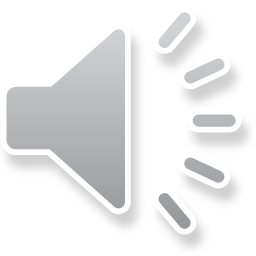 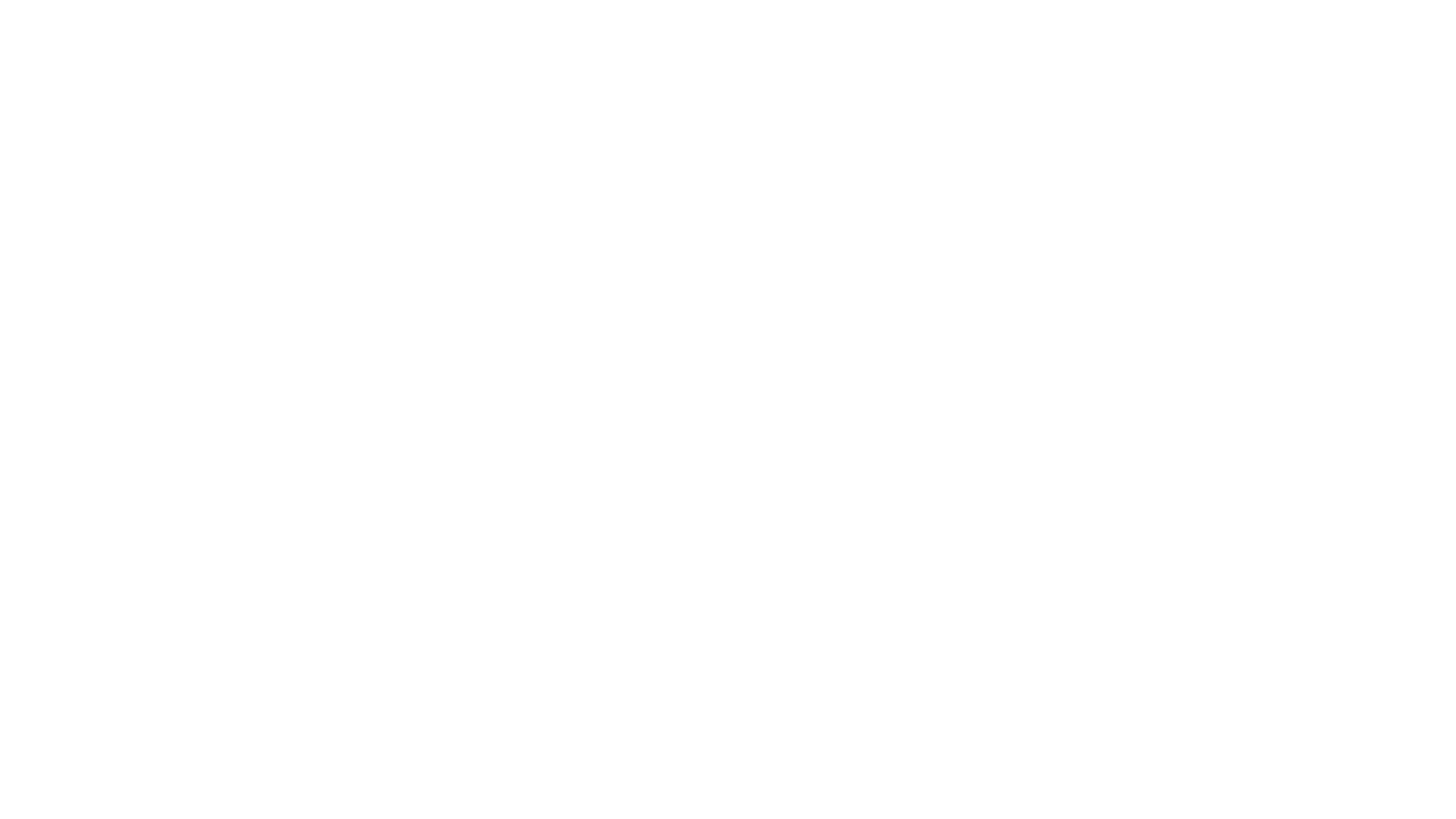 Přínosy mentoringu 
Teoretická východiska přínosů mentorských vztahů
Učebnice str. 37 - 69
Shrnutí a příprava na Téma 2
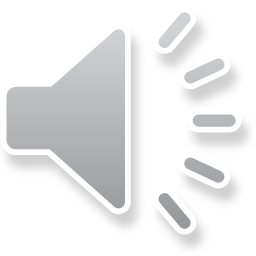